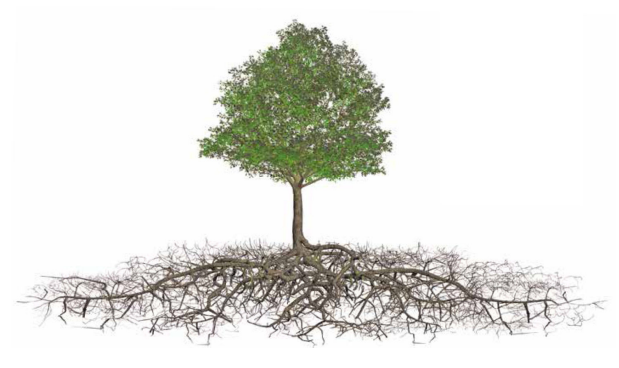 Pas på vores allétræer og vores smukke kvarter
Færre eller ingen parkeringspladser lige nu
Forslagsstillere:
Jesper Jørgensen
Per Gamain-Nørgaard
Charlotte Henriksen
Vejledende afstemning på sidste GF
16: så mange nye p-lommer som muligt
17:”mixed løsning” med et begrænset antal p-lommer
20: ingen p-lommer
42 eller 32 - ingen mellemløsning
Model A: 42 p-lommer
Model B: 32 p-lommer
”Hvis ingen af modellerne får flertal, skal der udarbejdes en anden model for parkering. Den skal da forelægges på en ny generalforsamling”
Flere afstemningsmuligheder om p-pladser
Færre - eller ingen - p-lommer lige nu
Fremover p-lommer hvis antal biler øges

Træerne skal beskyttes
Retningslinjer om p-lommers afstand til træerne
Chikaner på jorden foran træerne
Indvendinger mod flere parkeringspladser
der er tilstrækkeligt med parkeringspladser
alt gravearbejde risikerer at skade træerne, uanset hvor forsigtigt man går til værks
parkering mellem træerne gør træerne mere udsatte for påkørsel og pres på rødderne
når fortovene skal bruges til parkering, bliver der mindre plads til gående
jo flere parkeringspladser, vi anlægger, jo flere biler vil der komme
flere og flere parkerede biler skæmmer kvarteret, ikke mindst når de holder på fortovet
vi vil hellere bruge pengene på f.eks. hvidtning end på flere parkeringspladser
Forslag 1
Der anlægges ikke parkeringslommer i fortovene i Den Hvide By i forbindelse med den forestående vejrenovering (2021).
Forslag 2
Der anlægges 12 parkeringslommer i fortovene i Den Hvide By i forbindelse med den forestående vejrenovering (2021).
Forslag 3
Hvis der fremover opstår behov for flere parkeringspladser i Den Hvide By, kan der anlægges et antal parkeringslommer efter indstilling fra generalforsamlingen.
Forslag 4
Hvis der anlægges parkeringslommer i fortovene, skal parkeringslommerne placeres, så der er minimum 2,5 meters afstand til vejtræernes stammer.
Forslag 5
Hvis der anlægges parkeringslommer i fortovene tættere på et vejtræs stamme end 2,5 meter, skal træet beskyttes med en chikane, der placeres en meter fra stammen. Chikanen placeres oven på jorden, så man undgår at grave.
Forslag 6
Hvis der anlægges parkeringslommer i fortovene, placeres disse på strækninger, hvor parkeringsbehovet er mest udtalt.
Vi har et smukt og grønt kvarter
Alléerne tegner Trekanten. 
Allétræerne er 125 år, og vi skal passe på dem.
Kommunen: Mere bynatur, flere træer – færre biler og færre parkeringspladser
Vores træers rodnet
Rodnettet ligger øverligt pga. ler og skærver i vejen
Muligvis mere rodnet under fortovene
Jo mere vi graver, jo større risiko
Hvis p-lommer: Brolæggergrus og grave-sig-frem-princip
Men 30-40 cm ned i jorden kan alligevel skade rødderne
Al blotlæggelse af rødder er en risiko
P-lommer belaster træerne
Med p-lommer kommer bilerne tæt på træerne
Risiko for at påkøre træet, jo tættere på, p-lommen er
Kørsel og parkering på fortovet belaster rødderne 
Langsigtede konsekvenser af p-mønster på VA?
Ikke tilladt at parkere på fortovene i kommunen
Hvis p-lommer, så pas på træerne
Forslag 4
Forslag 5
Hvis der anlægges parkeringslommer i fortovene, skal parkeringslommerne placeres, så der er minimum 2,5 meters afstand til vejtræernes stammer.
Hvis der anlægges parkeringslommer i fortovene tættere på et vejtræs stamme end 2,5 meter, skal træet beskyttes med en chikane, der placeres en meter fra stammen. Chikanen placeres oven på jorden, så man undgår at grave
Parkeringsordningen er en succes!
har reduceret antallet af biler  
nu er der overskud af parkeringspladser
Parkeringspladser og parkerede biler i september 2020.
Udgangspunkt: 
Vejdirektoratets mål for p-pladser: 126 biler
Anvendte indkørsler talt med
91 p-licenser
28 optællinger på 16 forskellige dage i september
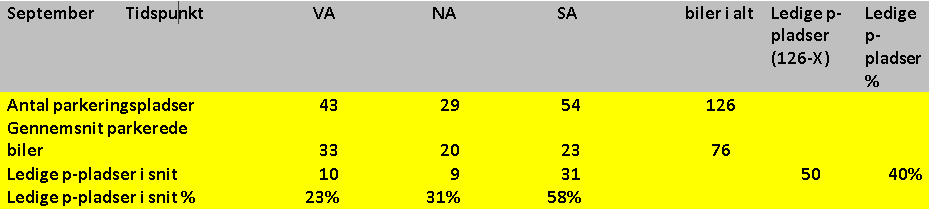 Flere parkeringer på VA – og mere pres på ved husrenovering 20. maj kl. 19.
Men masser af plads lige i nærheden…(20. maj kl. 19.)
Men masser af plads lige i nærheden…(20. maj kl. 19.)
P-pladser nok, hvad er så problemet?
P-pladsen er ”ikke attraktiv,” hvis man ikke kan holde lige ud for sit hus…
P-pladser nok, hvad er så problemet?
P-pladsen er ”ikke attraktiv,” hvis man ikke kan holde lige ud for sit hus…

Ja, det kan være irriterende…
P-pladser nok, hvad er så problemet?
P-pladsen er ”ikke attraktiv,” hvis man ikke kan holde lige ud for sit hus…

Ja, det kan være irriterende…

Og VA er mere parkeringstæt end de andre alléer
P-pladser nok, hvad er så problemet?
P-pladsen er ”ikke attraktiv,” hvis man ikke kan holde lige ud for sit hus…

Ja, det kan være irriterende…

Og VA er mere parkeringstæt end de andre alléer

Men der er plads lige henne om hjørnet
Hvad er vigtigst:attraktiv parkering eller attraktivt kvarter?
Hvem betaler for flere parkeringspladser?
Vores grønne kvarter
Hvidteordningen
De, der har valgt bilen fra
P-pladser belaster hvidteordningen yderligere
Hvidteordningen afgørende for vores smukke kvarter
Allerede 1 mio. opsparet på besparelser på hvidteordningen gennem de senere år
P-lommer: 600 – 800.000 kr.
Ren genkalkning af 4-6 huse i gennemsnit omkring 400.000 kr.
P-lommer hvis behov - og få ad gangen
Ulemper: 
Muligvis lidt dyrere
Nedgravning af kantsten 
 Fordele:
Afvente lade-pladsers effekt på p-pladser
Afvente udformning af p-lommer
Afvente kommunens krav til p-lommer
Spredning af udgifter over nogle år
Forslag 1
Der anlægges ikke parkeringslommer i fortovene i Den Hvide By i forbindelse med den forestående vejrenovering (2021). 

Forslag 2
Der anlægges 12 parkeringslommer i fortovene i Den Hvide By i forbindelse med den forestående vejrenovering (2021).
Forslag 3
Hvis der fremover opstår behov for flere parkeringspladser i Den Hvide By, kan der anlægges et antal parkeringslommer efter indstilling fra generalforsamlingen.
Forslag 6
Hvis der anlægges parkeringslommer i fortovene, placeres disse på strækninger, hvor parkeringsbehovet er mest udtalt.
Fakta, følelser og formodninger
Grundlag for mål og optællinger kan altid diskuteres
600.000 flere (el-)biler i 2030? Måske, men i byerne?
Flere store biler – SUV’er og firehjulstrækkere? 
København skærer ned på biler og p-pladser. Hvorfor skal vi gå den modsatte vej?
Skal vores grønne kvarter bløde for det?
Skal hvidteordningen bløde for det?
Pas på vores kvarter
Vi skal ikke plastre det til med biler mellem træerne. 
Beskyt træerne, grav mindst muligt og undgå at parkere tæt på dem. 
Vi har p-pladser nok – er det ikke ok, at bilen af og til står lidt væk fra ens hus?
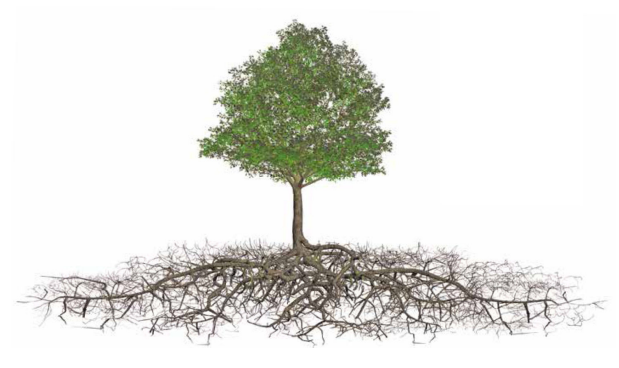